СОНЯЧНА СИСТЕМА З ФРУКТІВ
Виконала:
учениця 3-А класуХЗОШ № 124Нестеренко Дар’я
Мене зовуть Даша, мені 9 років. Я дуже цікавлюся космосом.
Одного разу я сиділа і роздивлялася  макет Сонячної системи.
Мені захотілося зробити свій макет.  Я довго думала з чого мені його зробити. І вирішила зробити макет Сонячної системи з фруктів..
Для свого макету я взяла кольоровий картон на сухофрукти:
Я вирізала круг з синього картону;
Підібрала фрукти які більш за все підходять за розмірами;
Та зробила зірки білим маркером.
Дивіться, що в мене вийшло:
Тепер я хочу, ще зробити макет з Сонячної системи у вигляді браслету з натурального камня.
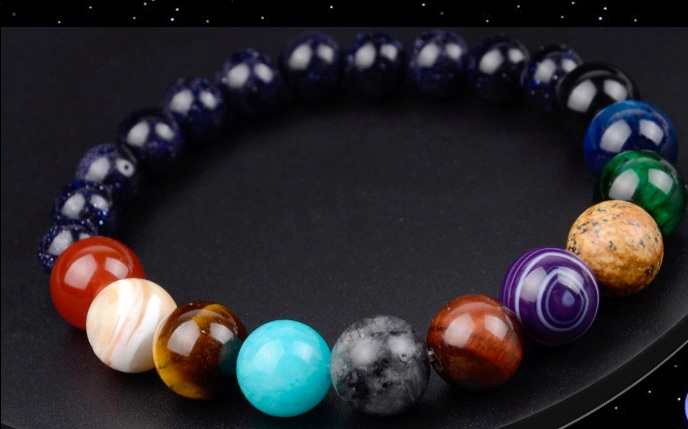